Asymmetric Dihydroxylation
Dr. Chandrakanta Bandyopadhyay


Department of Chemistry, 
R. K. Mission Vivekananda Centenary College, 
Rahara, Kolkata - 700118, 
West Bengal, India


e-mail: kantachandra@rediffmail.com
Dihydroxylation:
Diastereselective Dihydroxylation:
Use of Et3N, DABCO, NMO etc N-bases increase the rate of 
reaction of Osmylation.

Use of  Chiral bases could induce enantioselectivity on the 
enantiotopic faces of olefins.

Use of Cinchona alkaloids (Dihydroquinine and Dihydroquinidine) 
as ligands with OsO4 shows higher selectivity.
Schematic presentation:
Chiral amine-induced Asymmetric Dihydroxylation:
Sharpless Asymmetric Dihydroxylation:
Direction of Dihydroxylation
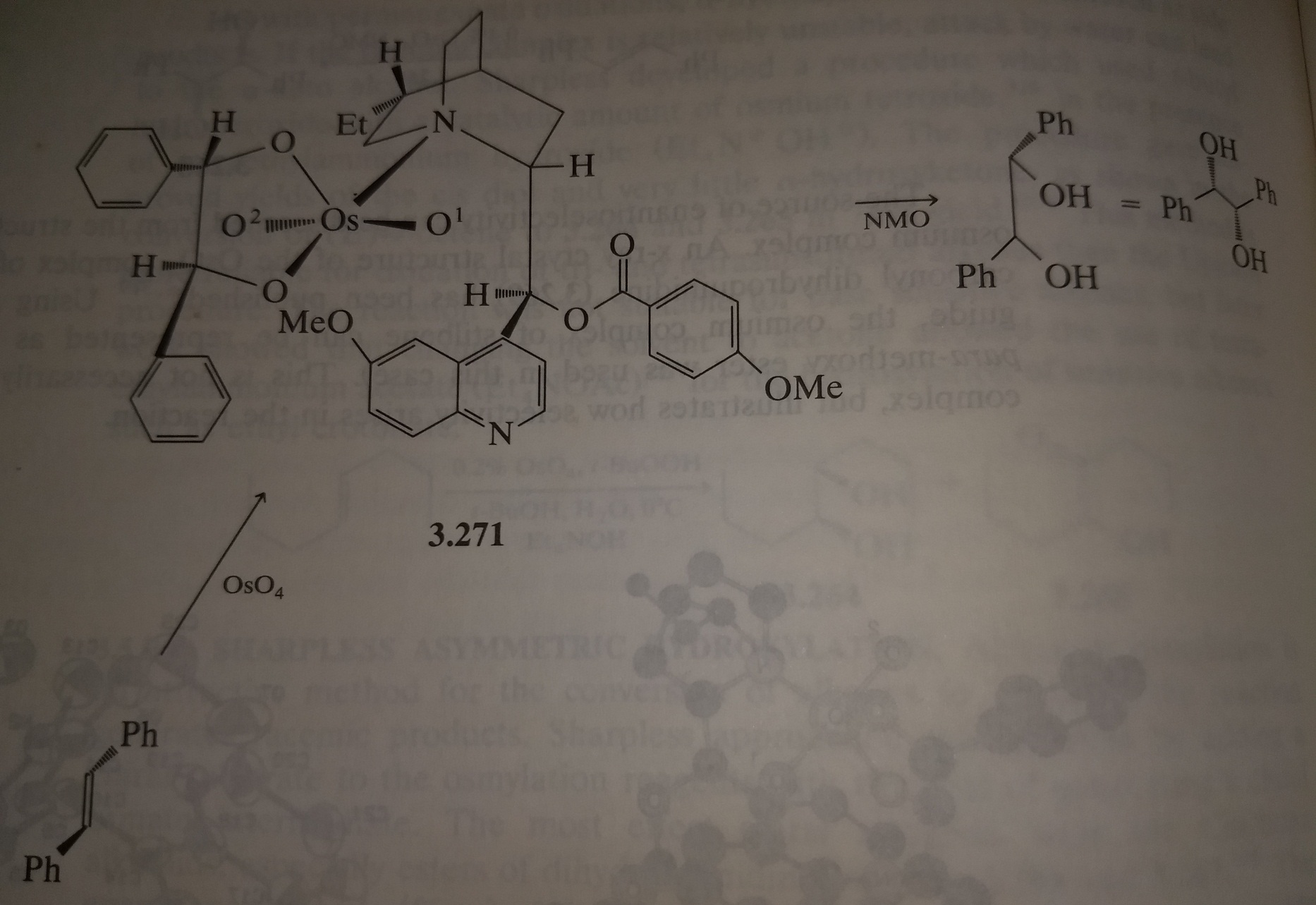 S
S
R
S
Stibene-DHQ-OsO4 -Complex
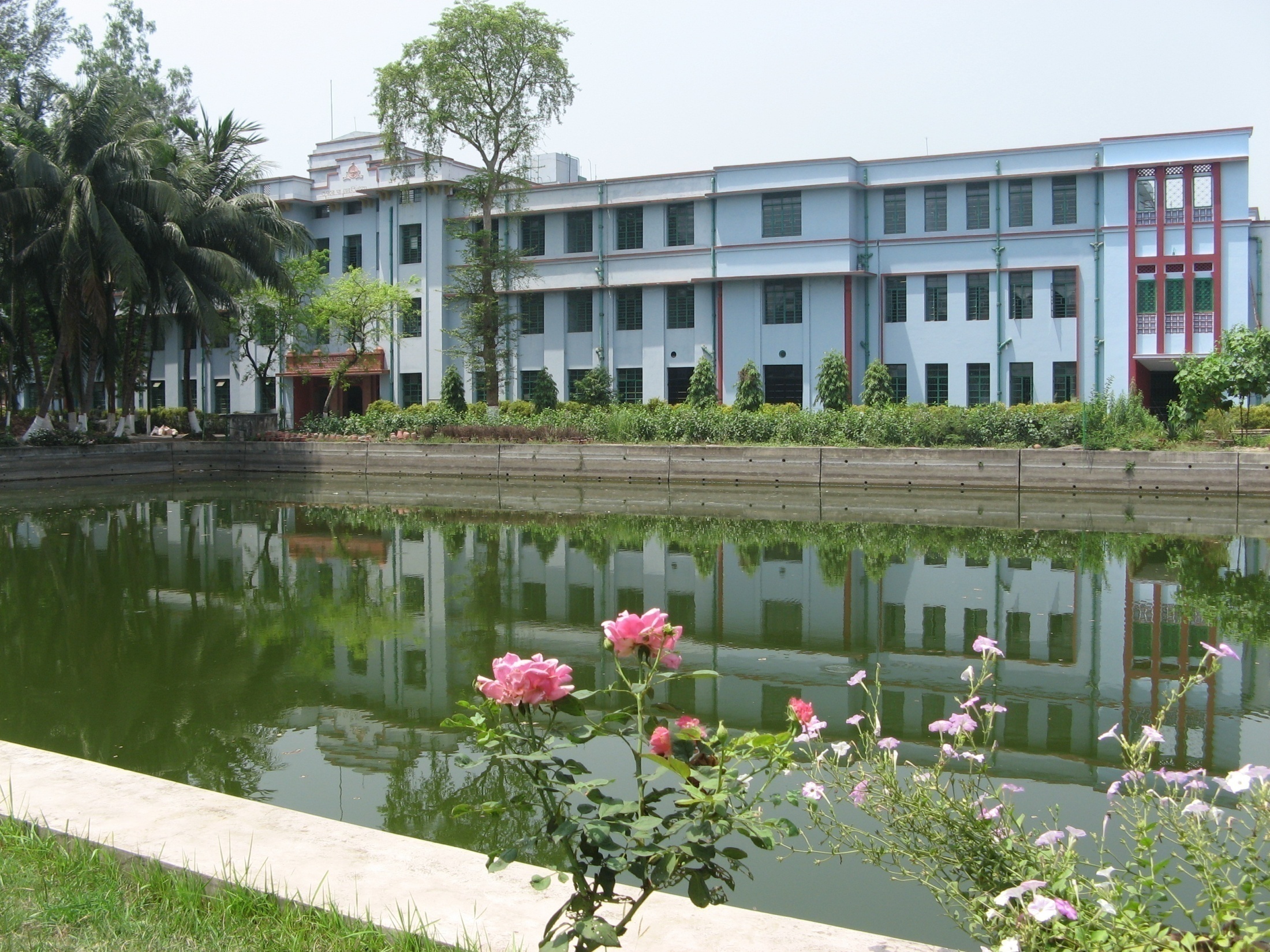 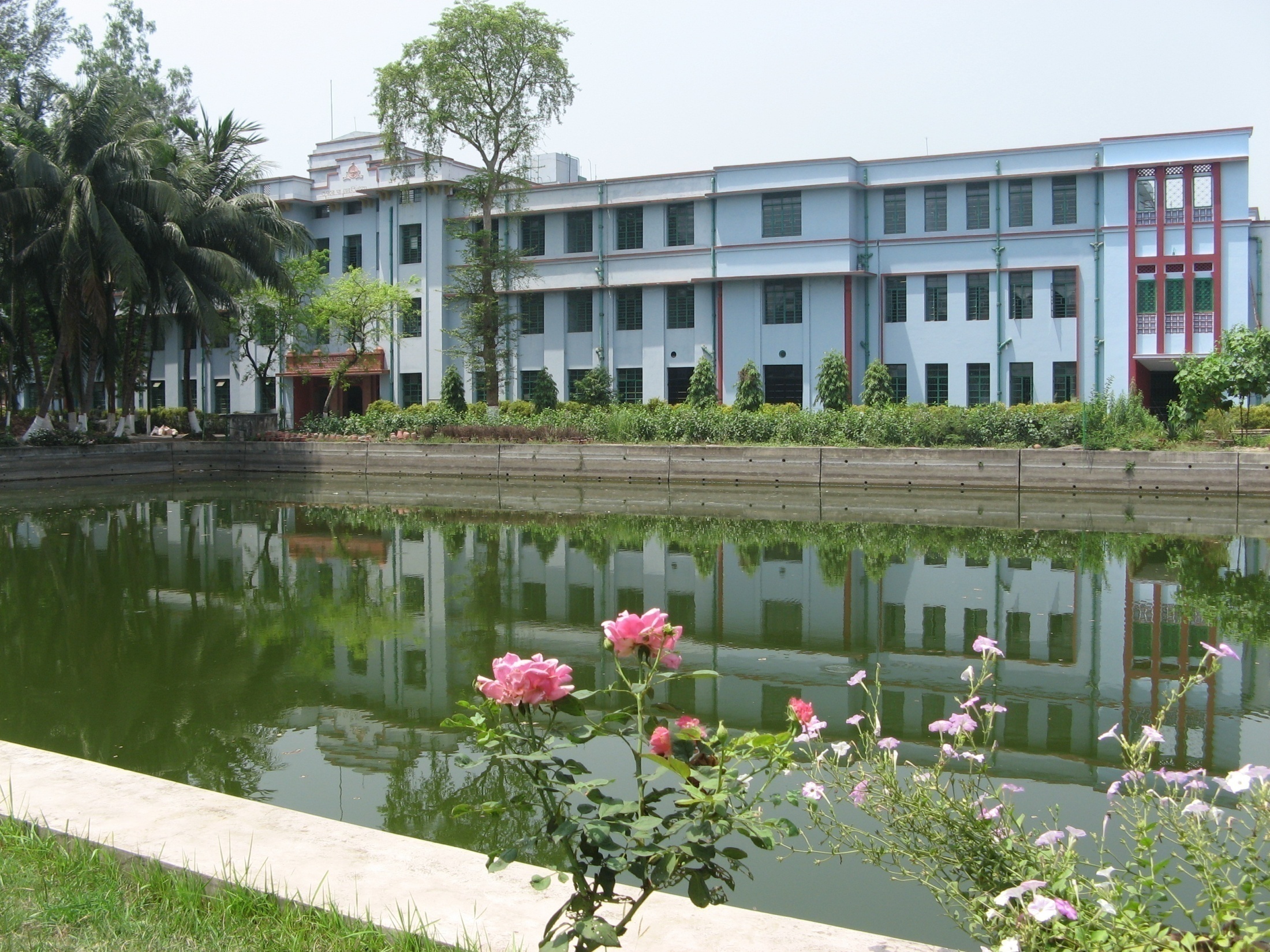 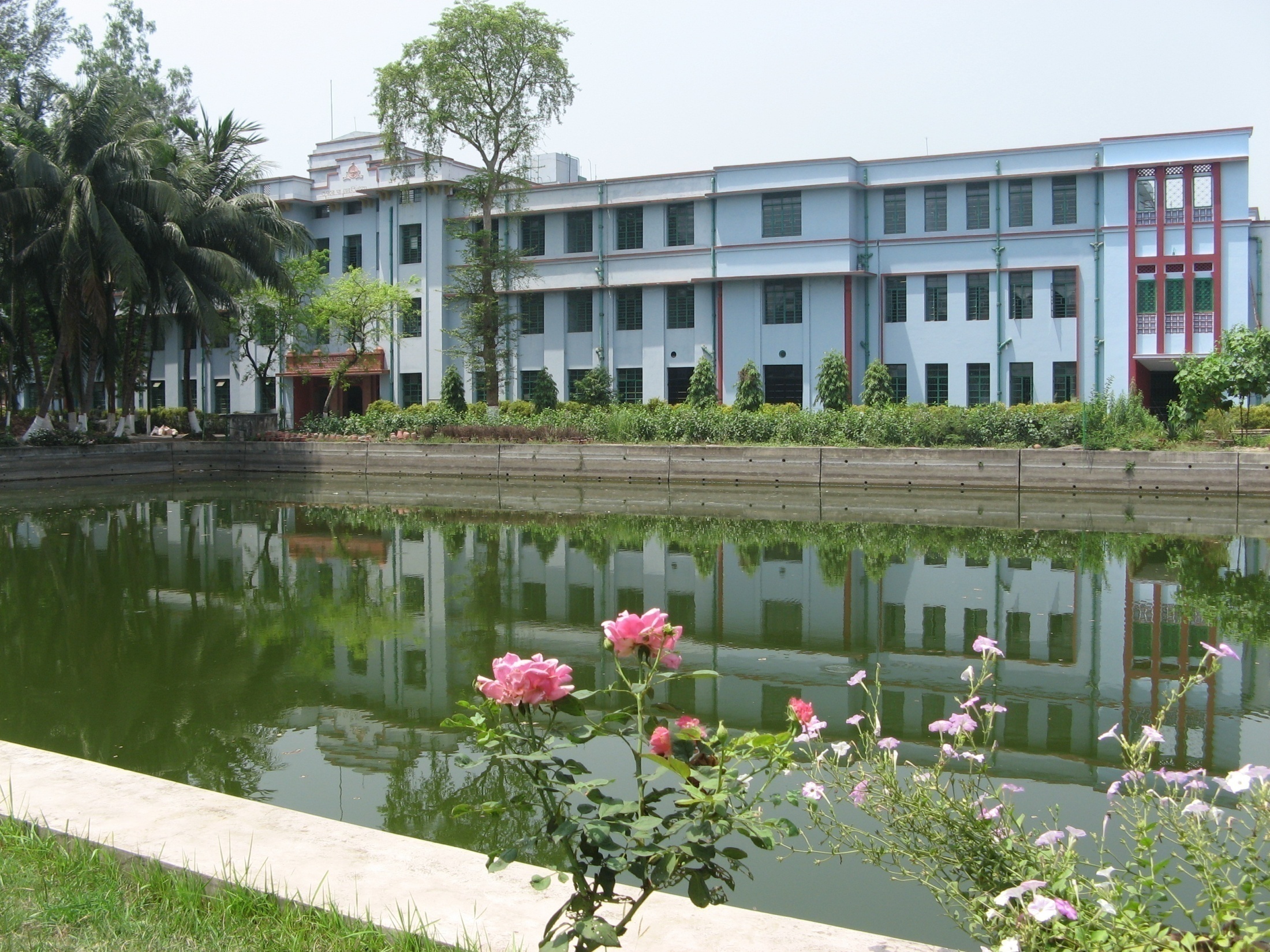 Thank you